Intersection Operation
Terminology
Intersection – area shared by two or more roads
Grade separated
At grade

Conflict points – determined by number of approaches, turning movements, type of traffic control
Types of Traffic Conflicts
Diverging
Merging
Crossing
TRB Manual, Pg. 8
Vehicular Conflicts at a 4-way Intersection
16 Crossing
8 Diverge
8 Merge
32 Total
TRB Manual, pp. 8-9
Goal in Design of Traffic Control Systems:
Reduce the # of significant conflict points!
What determines significance?
Type
Volume
speed
Change/Clearance Intervals and the Dilemma Zone
Timing the Change and Clearance Intervals
Change Interval- (Y) – alerts drivers that green interval is about to end

Clearance Interval (AR or Y) – allows vehicles that entered the intersection at the end of Y to clear before conflicting traffic is given green

Dilemma zone- drivers can neither safely stop nor safely clear (while driving at a constant V) the intersection
Timing the Change and Clearance Intervals
Approach speed = V (ft/sec)
Reaction time = PIEV (sec)
Deceleration rate = a (ft/sec2)
Intersection width = w (ft)
Average vehicle length = l (ft.)
Timing the Change and Clearance Intervals
If a driver is going to safely
clear an intersection:
Timing the Change and Clearance Intervals
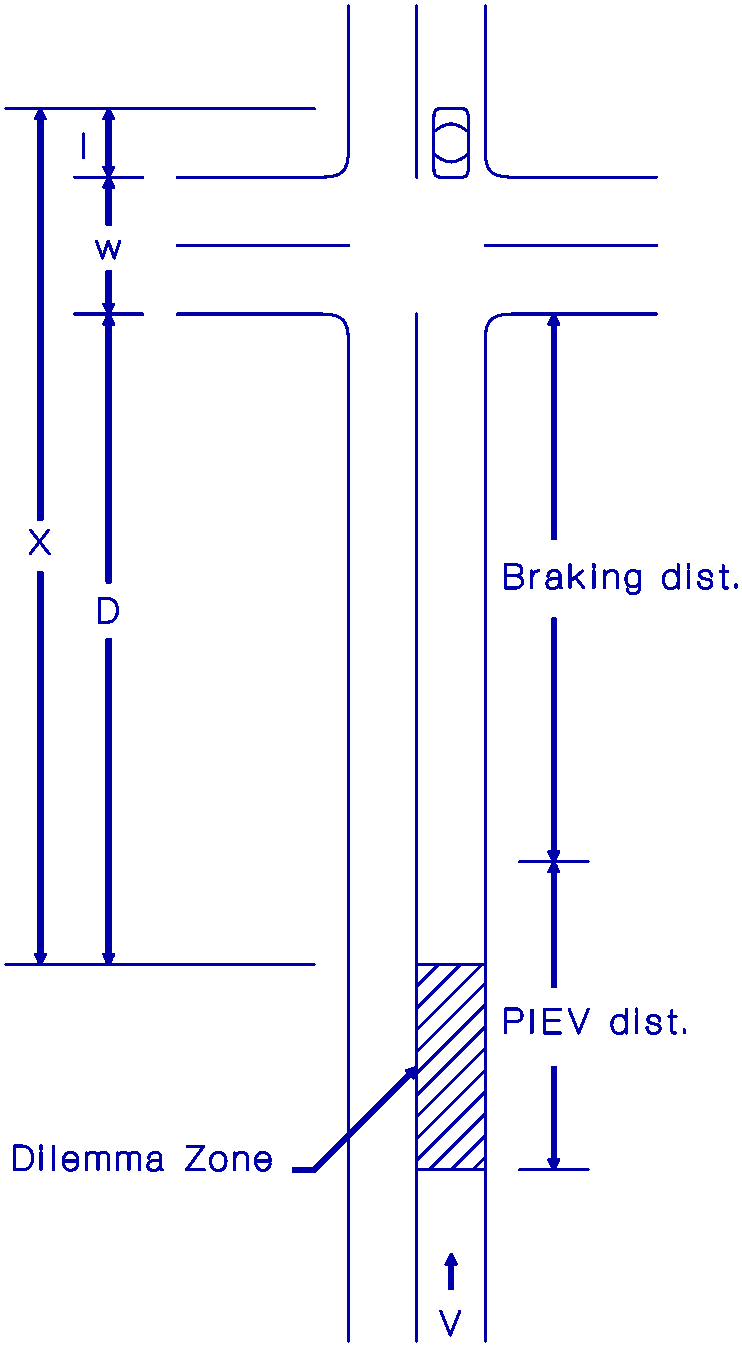 Timing the Change and Clearance Intervals
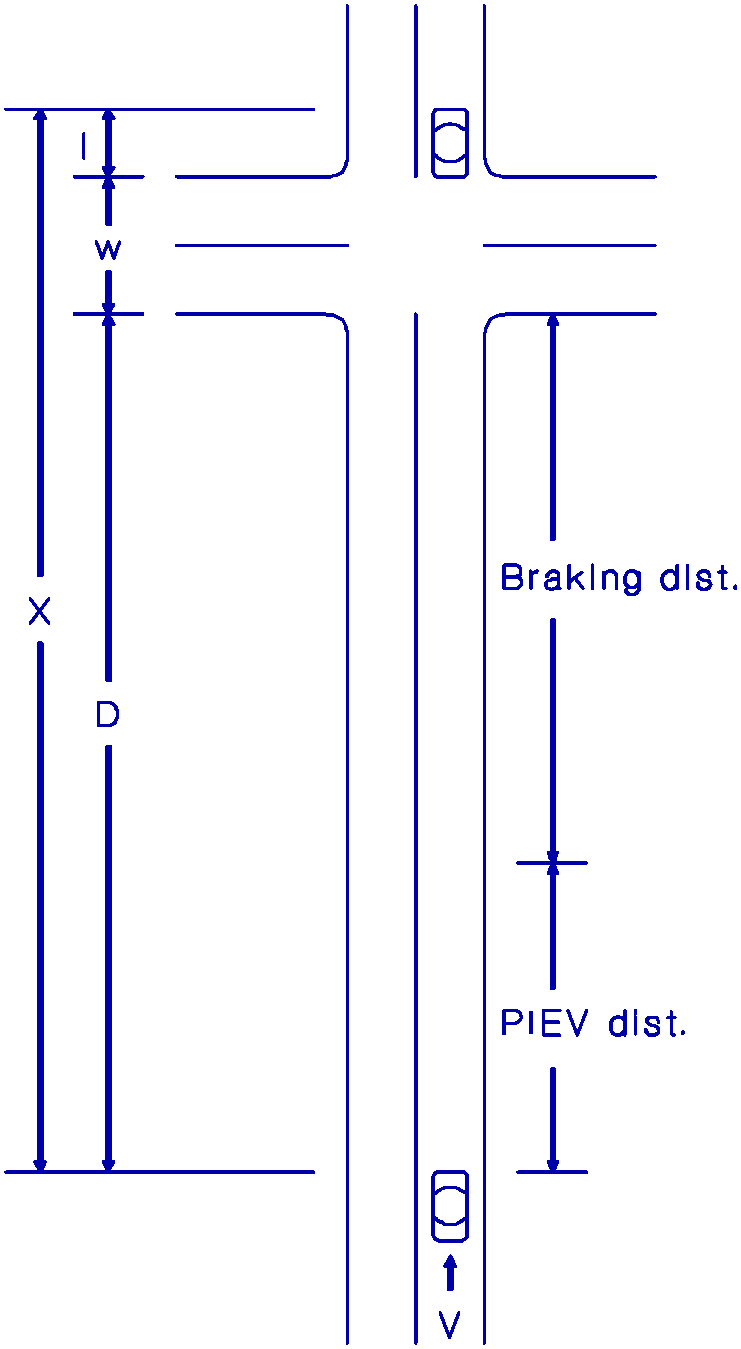 Design Values:

PIEV = 1.0 sec
a = 10 ft/sec2
l  = 20 ft.
Round up to nearest 0.5 sec.
Timing the Change and Clearance Intervals
From Traffic Engineering Handbook:
Change Interval:





Clearance Interval:
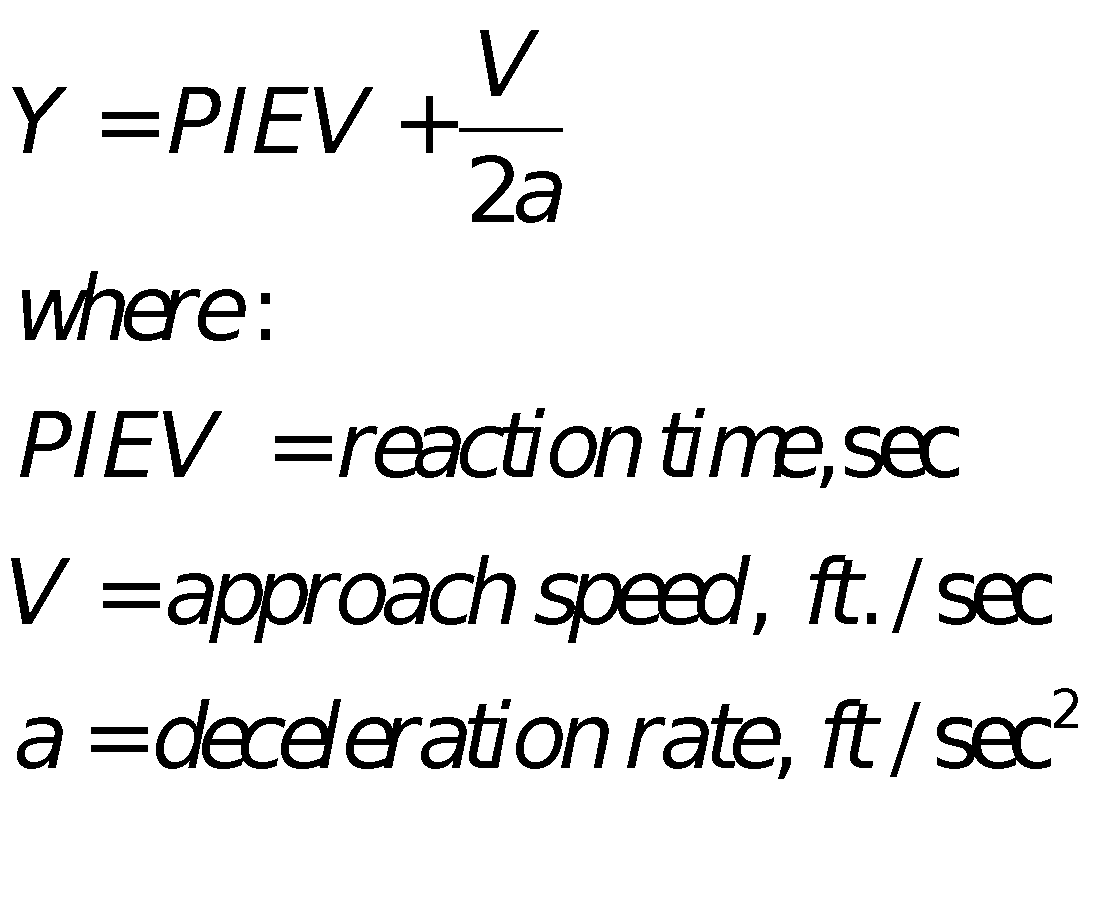 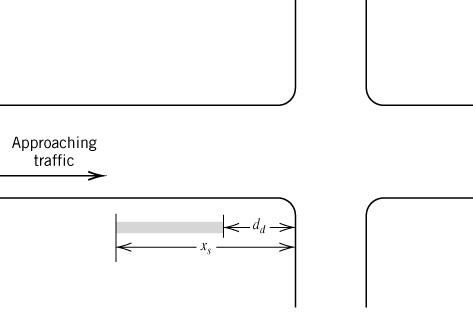 Example
Given:
	Approach speed = 35 mph  
	(5280 feet = 1 mile; 3600 sec = 1 hour)
	5-lane cross street (each lane is 12’)
	Y + AR = 4 sec	
Is the existing clearance interval timing satisfactory?

b. If not, determine a suitable clearance interval, and show the location of the dilemma zone for the existing timing on a sketch.